End of Day 1:
Q&A, plans for tomorrow, overage time, …
Day 1:
Getting Started with CC3D on nanoHUB and Desktop 
Examples of the Biomedical Problems you can solve using Virtual Tissue models
COVID Big model, exercises, using Player and Twedit++
Reminder on Tellurium and nanoHUB, ODE model text and examples
CV 19 Version 0 -- Cellularization -- getting Tellurium model running in CC3D, converting timescales, plots and saving data
People
Prof. James A Glazier, IUB, jaglazier@gmail.com 
Dr. Gilberto L Thomas, Univer. Federal do Rio Grande do Sul, 	Brazil, glt@if.ufrgs.br
Dr. Bobby Madamanchi, Purdue Univer., akmadamanchi@gmail.com 
Dr. Andy Somogyi, IUB, somogyie@indiana.edu 
Dr. TJ Sego, IUB, tjsego@gmail.com 
Dr. Jim Sluka, IUB, jsluka@iu.edu 
Dr. Javier Toledo, IUB, toledom@iu.edu 
Mr. Joshua Aponte-Serrano, IUB, joaponte@iu.edu 
Mr. Juliano Ferrari Gianlupi, IUB, jferrari@iu.edu 
IUB: Indiana University, Bloomington
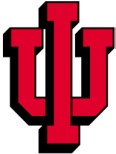 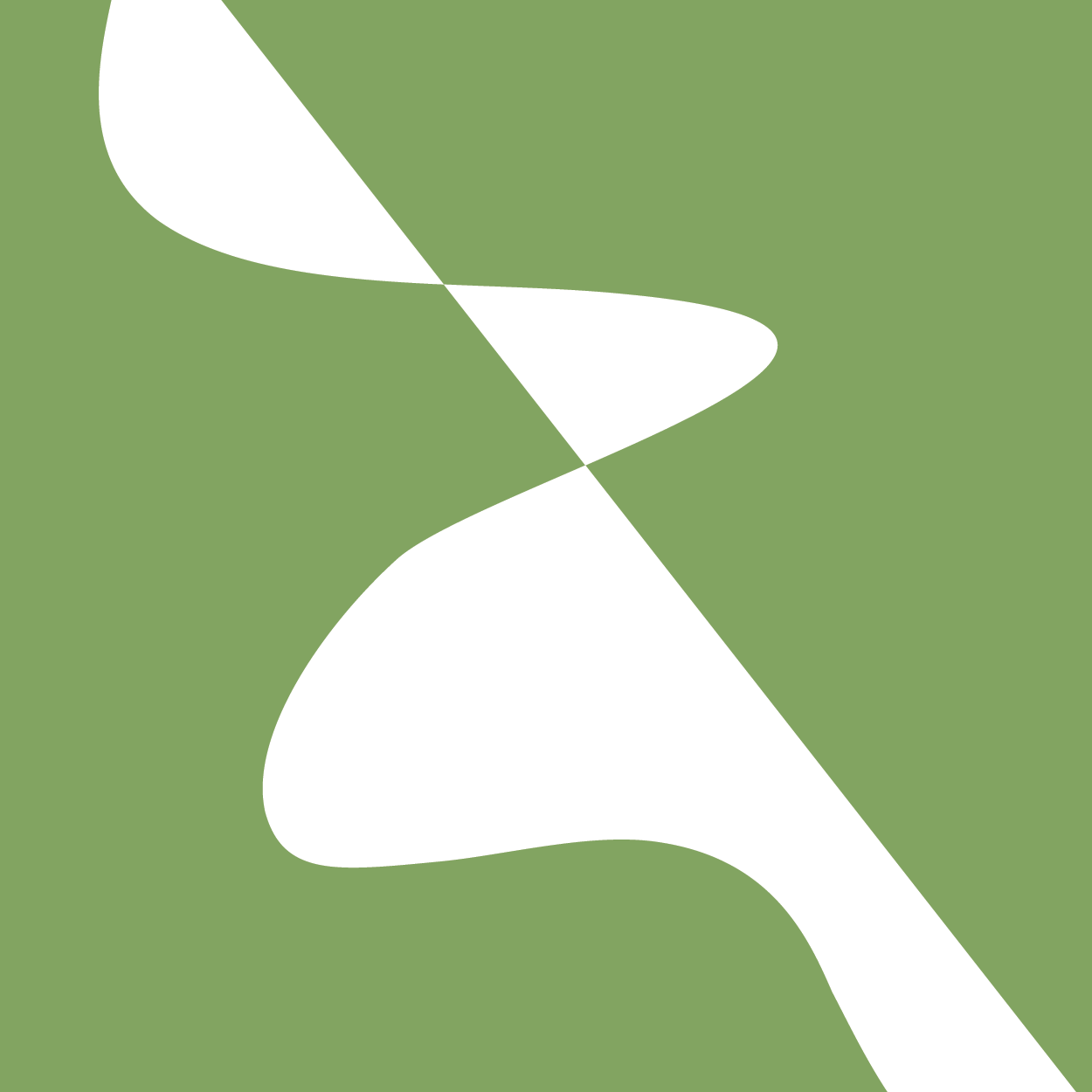